Proposers Day22 September 2016, Istanbul
Celtic-PlusNETAŞ
Core Group Member
Gönül KAMALI
 VP, VoIP MM Technologies R&D
gonul@netas.com.tr
www.netas.com.tr
1
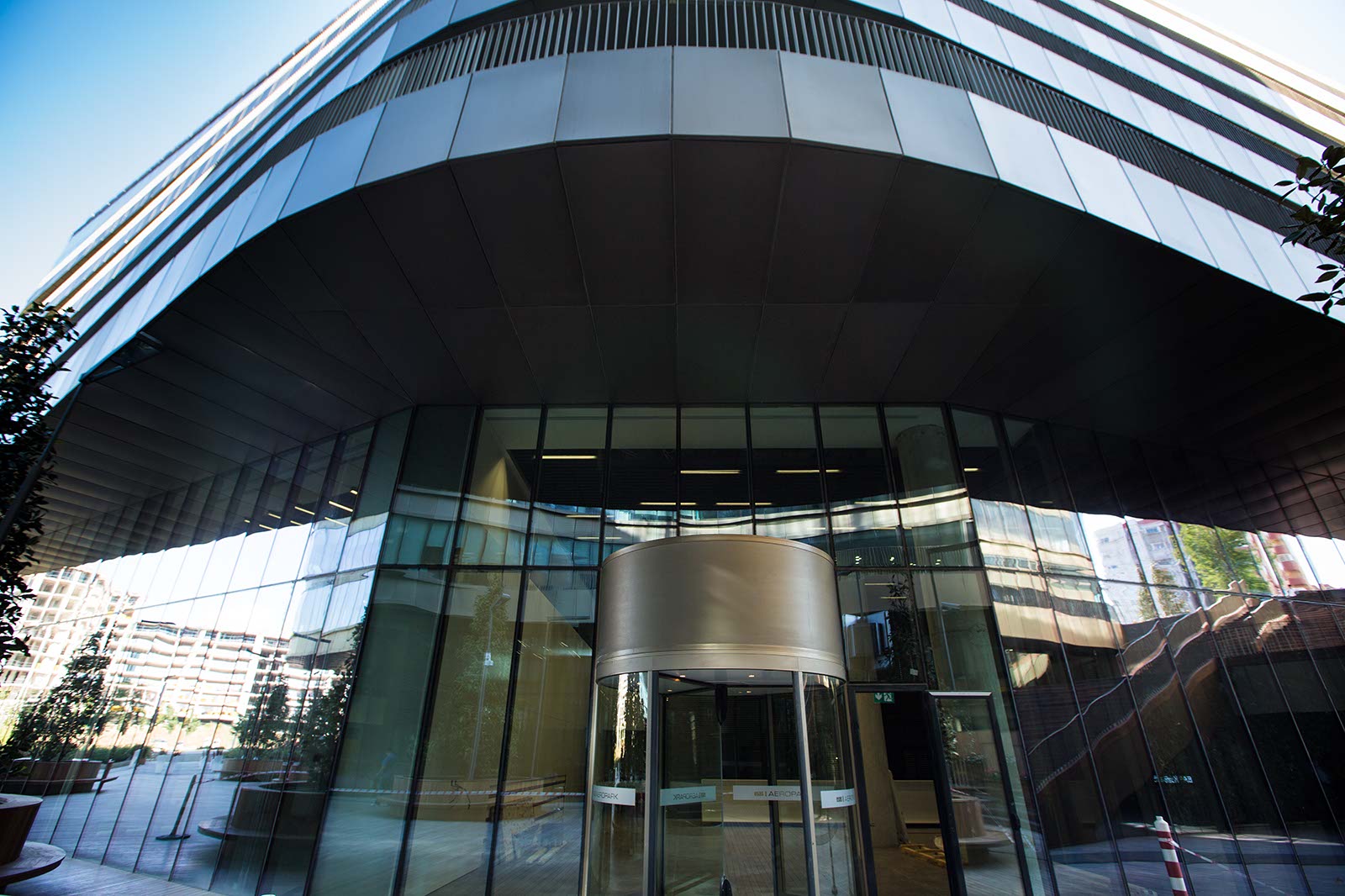 Short Company Presentation
NETAŞ

Turkey’s fastest growing ICT company
Turkey’s #1 converged  Systems Integrator also serving the Region
1,500+ customers including Turkey’s 500
Strategic Business Partners

Cisco, Microsoft, Genband, Kapsch, Tellabs, Ciena, Avaya, Motorola, Oracle, HP
Premises


Head Office: Kurtköy-İSTANBUL
İstanbul: Ümraniye, Eyüp, Orhanlı
Ankara
İzmir 
Kazakistan
Algeria
Bangladesh
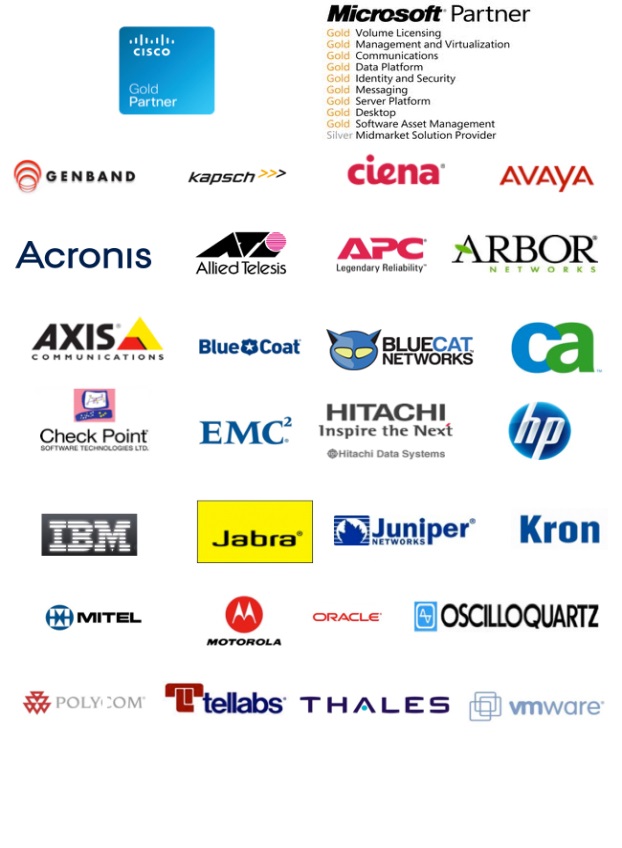 Public
Turkish Armed Forces Foundation
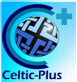 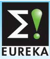 2
Name, affiliation & e-mail of presenter
Who We Are?
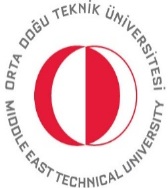 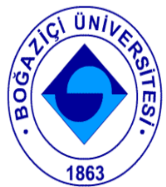 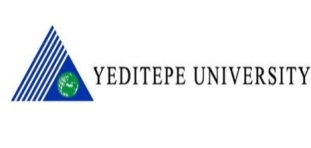 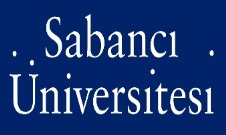 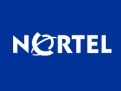 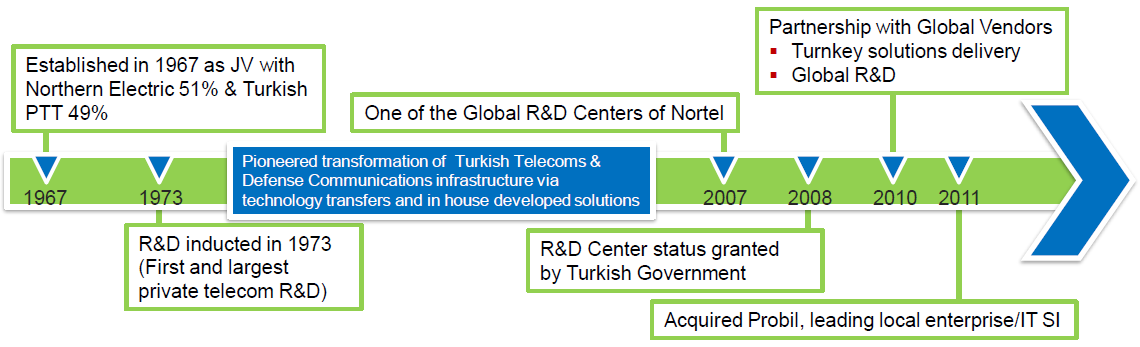 48 years experience, first and largest private telecom R&D in Turkey 
Develops ICT software solutions for more than 200 global operator
An R&D Center announced by government and supported by Turkish incentive programs
Turkey’s software export champion  (30 M$ / yr software export)
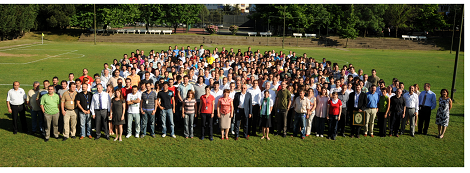 800+ highly qualified R&D engineers
Electronic Computer and Telecom  Engineers
25% with MSc & PhD
 2200+ employees
Strong relations with more than 25 main Turkish Universities
8 collaborative projects with METU, Bosphorus, ITU and Özyeğin 
Over 20 thesis projects completed at 10 universities with mentoring


Scientific Articles
13 in 2013, 3 Journal paper & 10 conference preceedings
17 in 2014, 2 Journal paper & 15 conference preceedings
35 in 2015, 8 Journal paper & 27 conference preceedings
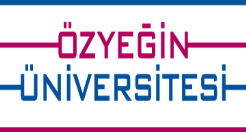 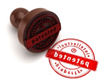 First runner-up of ICT sector in Turkey’s patent classification @2013
Over 70 yearly patent applications
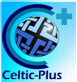 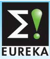 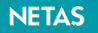 3
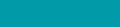 Netaş R&D
One of 10 strongest VoIP Multimedia R&D firms with 40+ years experience 

,
ICT
DEFENSE
CYBER SECURITY
INTERNATIONAL
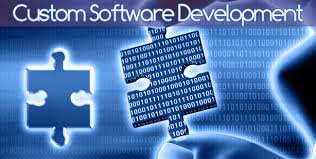 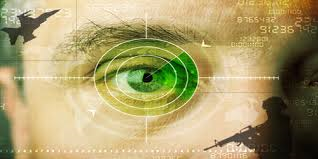 Custom solutions for ICT sector needs
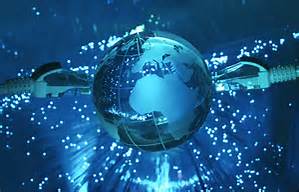 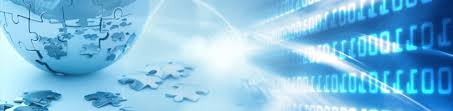 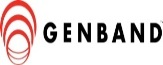 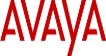 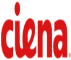 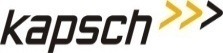 Local products for the units in the defense and public sectors
Cyber Security products:
VoIP security
Web security
Media security
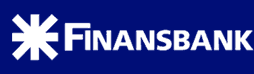 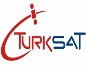 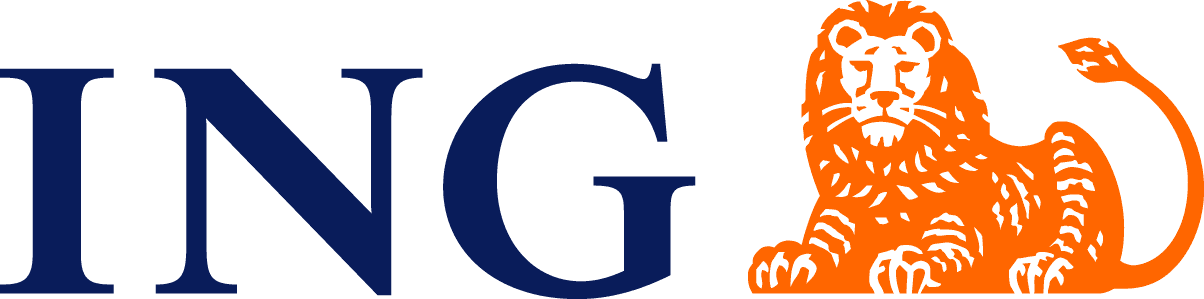 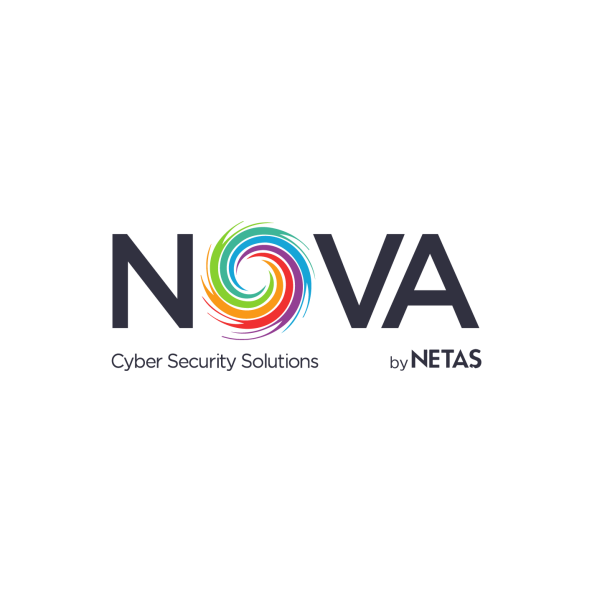 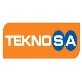 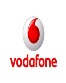 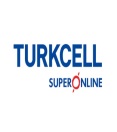 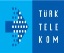 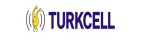 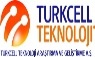 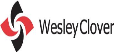 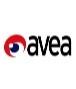 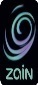 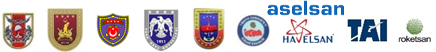 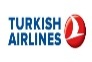 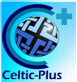 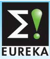 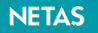 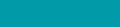 Netas Future Strategy
Premium Solution Provider in the Digital Urban Life
Urban life & ICT are in a positive feedback loop
Netas is the reliable & competent solution provider, chartering the transformation in the Region
Urban areas are getting
More populous
More digital
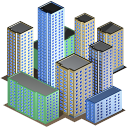 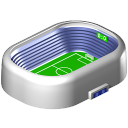 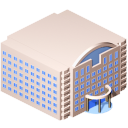 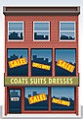 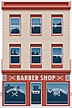 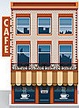 Big Data
IoT
Security
4G LTE
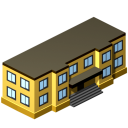 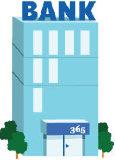 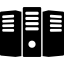 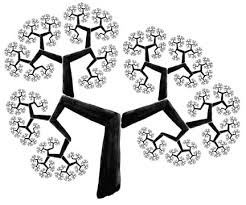 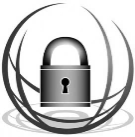 Smart Life Centers, Buildings, etc.
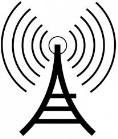 Retail stores
Government &
Public Entities
Education
Banks
Managing  the volume
Data Centers, SDN & NFV partner for large projects
Connecting all devices
Own IoT products & solutions for the new network
New solutions  for cyber threats and secure communications
Own security products & solutions
New infrastructure
Own 4G LTE products & solutions
Governing people in the cities
Transformation of courts & penitentiaries
Disaster & Emergency Mgmt Ops.  Centers, ..
Educating crowds for digital age
Technology partner of countrywide infrastructure  transformation
‘Bank of the Future’
Mobile Banking
ATMs & Virtual Teller Machines
Consolidating online & offline
Venue Management
Managing crowds in buildings & centers
Solutions from smart homes and offices to large public areas such as stadiums, shopping malls etc.
Company Profile
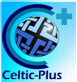 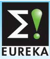 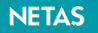 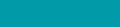 Involvements in Celtic Plus Activities
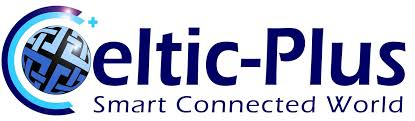 Labelled Proposals
Safety Management in Coal Mines (WINS@HI)
Partners: Masaryk Univ. , GiTy, VUB, Tech. Uni Liberec (Czech Rep.), BAU, ITU, BOUN, Korgun, Nesta,
Netaş Role: Leader,Underground Communication, IoT 
Virtuose (Virtualized Video Services) 
Partners: VTT, Vestel, Koç University
Netaş Role: Integration/Demonstrations leader, SDN, Video streaming 
Secure Transactions and e-Medical Care: STeM
Partners: Airbus DS, Gemalto, Turk Telekom, Bogazici Univ, Argela, IdeaTeknoloji, 
Netaş Role: Service-Oriented Smart IoT 
Utilization of NFV to support IoT services in heterogeneous networks and clouds (UNITed) 
Partners: VTT, Turkcell and Özyeğin University 
Netaş Role: Emergency Management with IoT, SDN-NFV-Virtualization
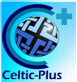 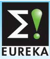 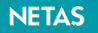 6
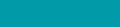 H2020 & ITEA3 Submissions
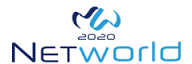 ITEA3 Submissions
APPSTACLE, Digital Backbone, Ewatch, Safe Rescu
Horizon2020 Submissions (Total 9)
TEMPEST Project – Disaster Resilience (Coordinator), 
Collection and management of INternet Forensic evidence material with Investigative support and respect for Privacy (CINFIP) 
Reputation Based Trust Services (ReBaT) – Cybersecurity
DICE-IoT Proposal
HYLIOT Proposal
Zen-Auto Test Proposal
ENERGETIC Proposal
Network for Sustainable Mobile Clouds
UpWeb
Alcatel-Lucent, Atos, Erarge, Italtel, Tecnalia, University of Gent, Legind, Univ. Dundee, CEA, Guardia Civil, Hamburg Univ., Uni. Bremen, Univ. Col.London, Cork. Inst. Tech, Cork Port Auth, TuTech Inno, IBM Ireland, W3C, Aalto Univ., Simula, Fraunhofer, Technical University of Vienna, Ikerlan, Thales Services, Univ Surrey, Silicon, Evolio, Eticas,
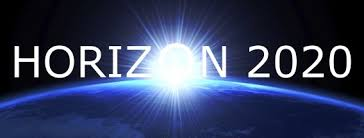 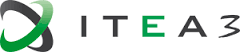 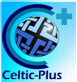 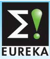 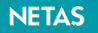 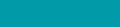 Contribution to Celtic Plus Vision with
Power of 40+ years ICT & Telecommunications R&D Background
R&D of NA VoIP&Multimedia Market Leader – GenBAND
Innovative, Talented Researcher Pool
Variety of Lab Facilities
Strong University Relations
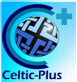 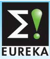 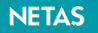 8
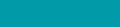 Contact Info
Gönül Kamalı
		VP, VoIP MM Technologies R&D
		gonul@netas.com.tr
		www.netas.com.tr
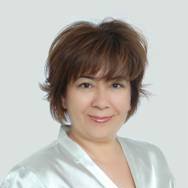 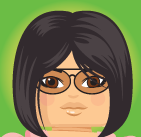 Rıza Durucasugil
		Director, Innovation and R&D Strategies
		rizad@netas.com.tr
		www.netas.com.tr
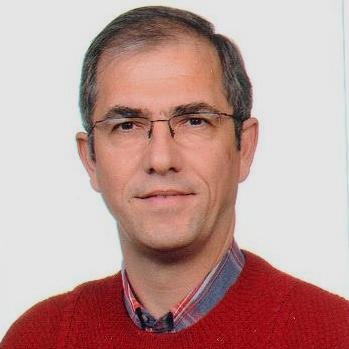 9
Name, affiliation & e-mail of presenter
Turkish SI Market Outlook
THANK YOU
10
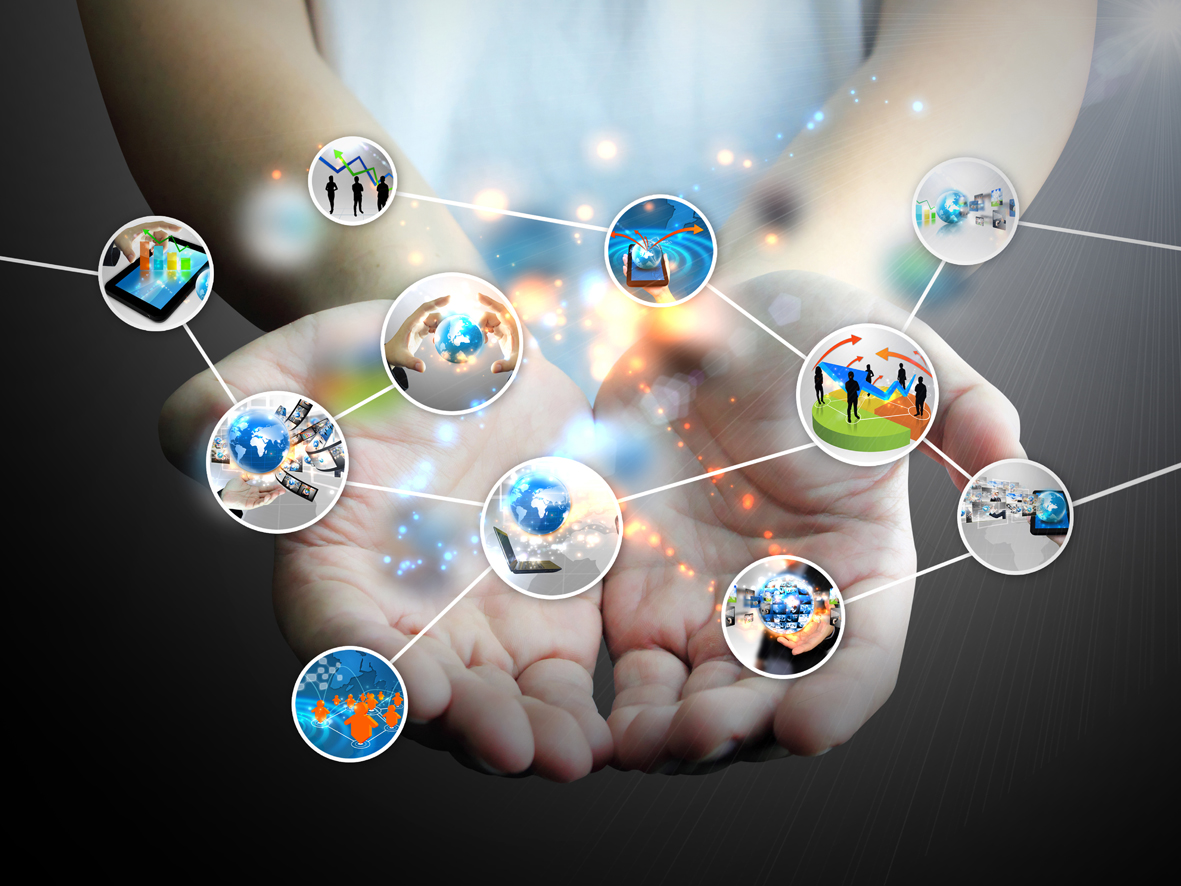 Some of our Innovative R&D Projects
4G – LTE Advanced 
Base Station (ULAK) Project
Cooperation of Netaş, Aselsan and Argela
Netaş: Baseband hardware, L1/L2/L3 level softwares, OAM and networking software
Maximum of 1,5 Gbps bitrate (downlink)
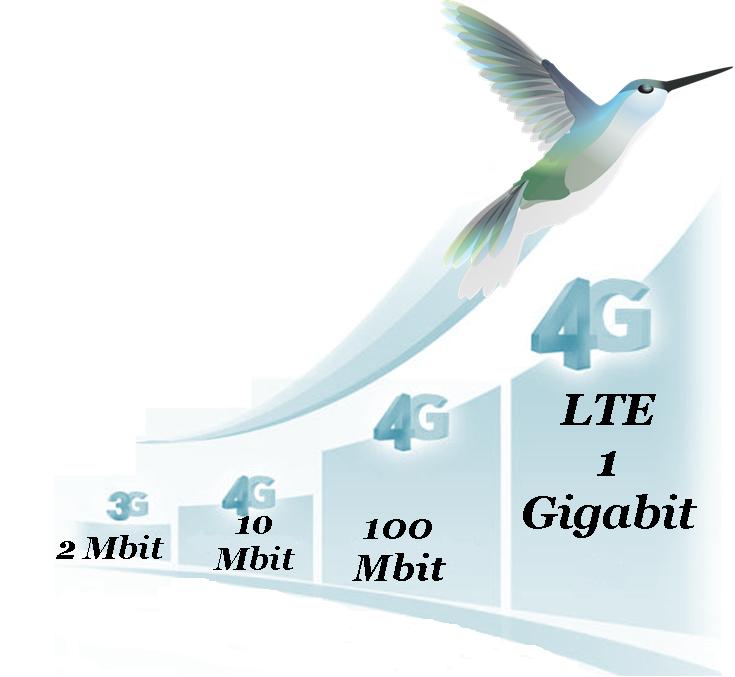 Innovative vision
First wide band base station design in Turkey
All hardware and software are developed in Netaş from scratch
Developing a product in state of the art LTE-Advanced standard
Development of receiver algorithms that are not yet standardized
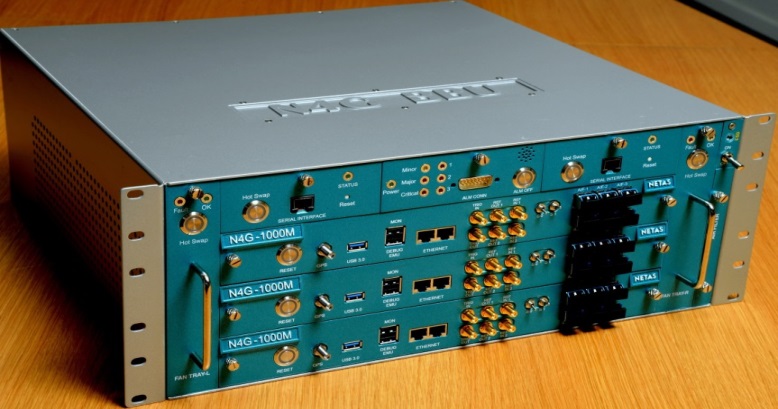 First 4G R&D Lab in Turkey
DRA/DRS
Central Traffic Management
Network Traffic Routing
Congestion Management
Reporting
RCS
Voice & Video Calling
Off-net messaging
RCS features:
File sharing
Location sharing
Group chat
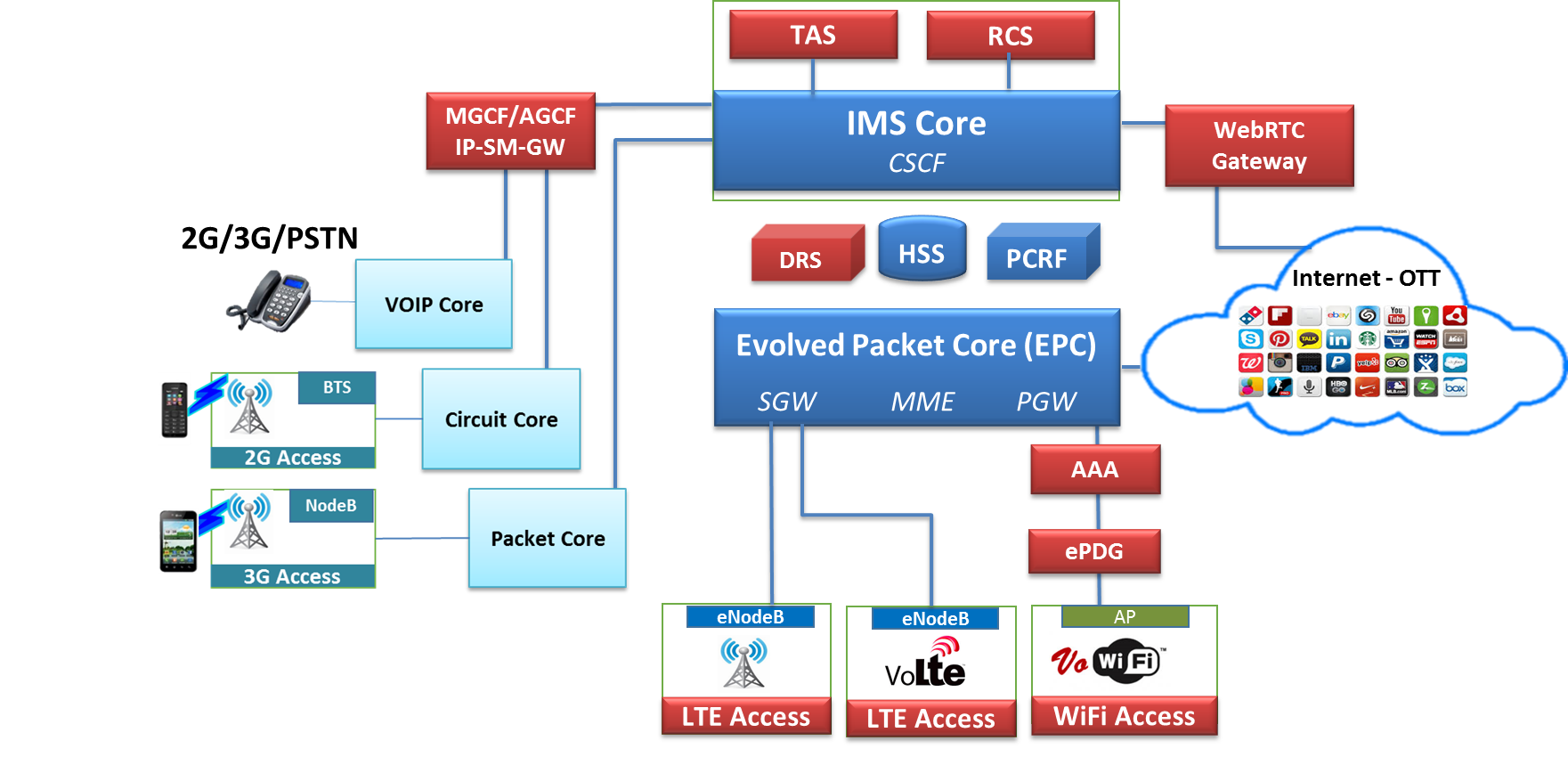 AAA
Authentication 
Authorization 
Accounting
eNodeB
First national 4G LTE-Advanced base station
Main access technology  for 4G and beyond
Macrocells and small cells
ePDG
User Authentication & Authorization (through AAA)
Tunneling and QoS mapping
Routing of downlink packets
VoWifi
Native Telephony:
SMS/MMS
Voice calls	
Coverage Advantage
Roaming Advantage
Service Parity
VoLTE
Voice & Video Calling
Service Parity
Handover Scenarios
13
5G Project:  Mobile Edge Computing: MEC
Centralized Content Servers & Cloud Services
Video Analysis
QoS/QoE and content optimization
Cyber Security
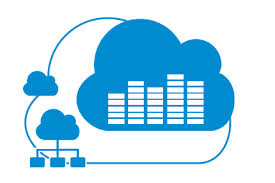 IOT/M2M Services
Augmented Reality
Content/DNS Caching
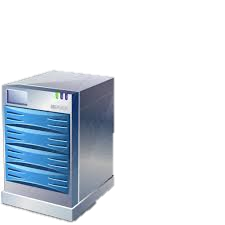 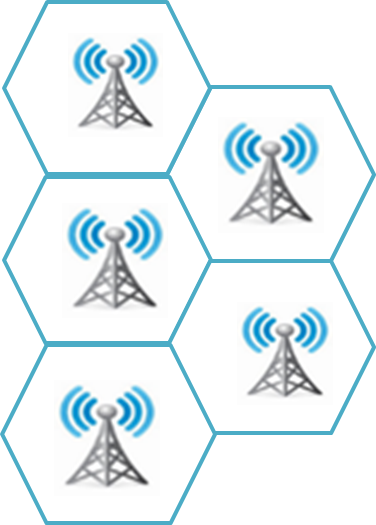 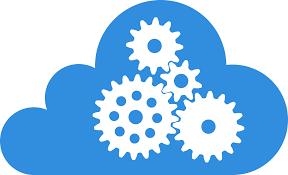 Restful APIs
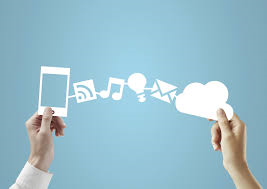 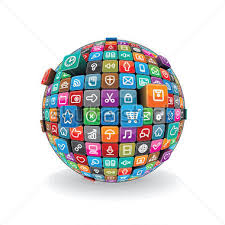 EPC
IP Transport
 (Backhaul and backbone)
MEC Server
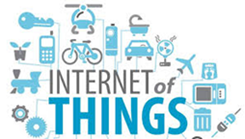 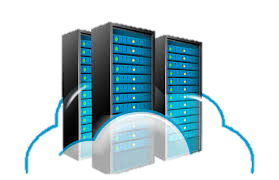 Big Data
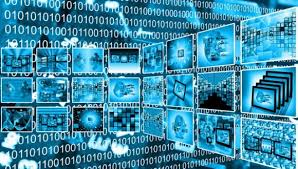 INTERNET
Enterprise & OTT Services
Ship Communication Solutions- Switching and control units for all sea comm. platforms of TSK (Turkish Army), custom project  for TSK and compatible with latest technologies

TASMUS – First national tactical field communication system with latest technologies

Friend-Enemy Recognition (IFF) – First national IFF system in Turkey

APCO-25 Wireless Keying Systems – Largest Public Safety and Emergency Communication system

 GNSS receiver – Satellite based 
  Global Positioning System Receiver
Defence R&D Projects
UKB (Remote Command Unit)
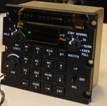 F4/2020 Air Fighter
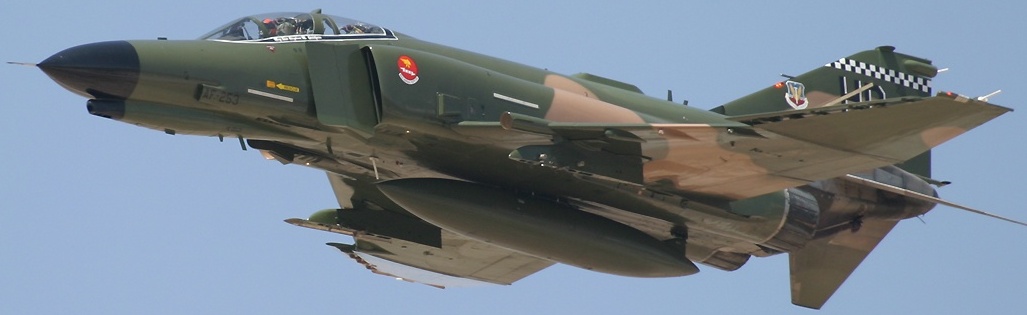 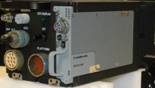 RESPONDER
Encrypted Questioning
HSR (Air Defence Radar)
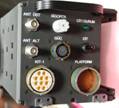 Encrypted Response
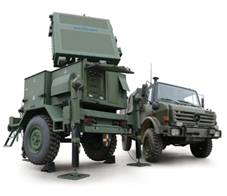 QUESTIONING
Cyber Security
VoIP communication solutions become widespread due to cost, operational advantages and rich services
Security is of at most importance due to nature of open system architecture of VoIP technology
World Telecommunication Fraud cost:  46,3 billion $- 2013*
Cost due to attack on VoIP networks: 3,62 billion $ - 2013*
Turkey has 4th rank in Europe and 5th rank in 
       world among most attacked countries
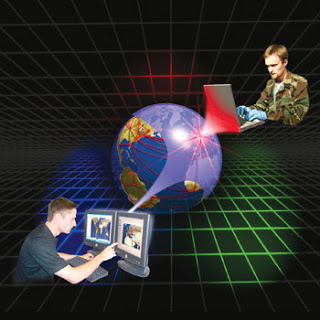 Analyzing and detecting the weaknesses of systems and applying critical precautions
Media and service security come forward as security applications
R&D Investments
VoIP Security Device design
Voice over IP security in Smart Phones
Media Security Project with disposable keys
VoIP  Security
Web Application Security
[Speaker Notes: 4G kablosuz geniş bant iletişim teknolojisi sayesinde VoIP haberleşme çok daha yaygınlaşacak ve güvenlik ön plana çıkacaktır.
CFSA]
Cyber Security Product Family
Our new national and international ready R&D product – Cyber Security Product Family: 
`VoIP/Web Analyze Tools` detects weakness of the system
`Security Firewall`, 
`Media Security Platform` 
`Machine to machine communication platform and security’ in oneM2M standard
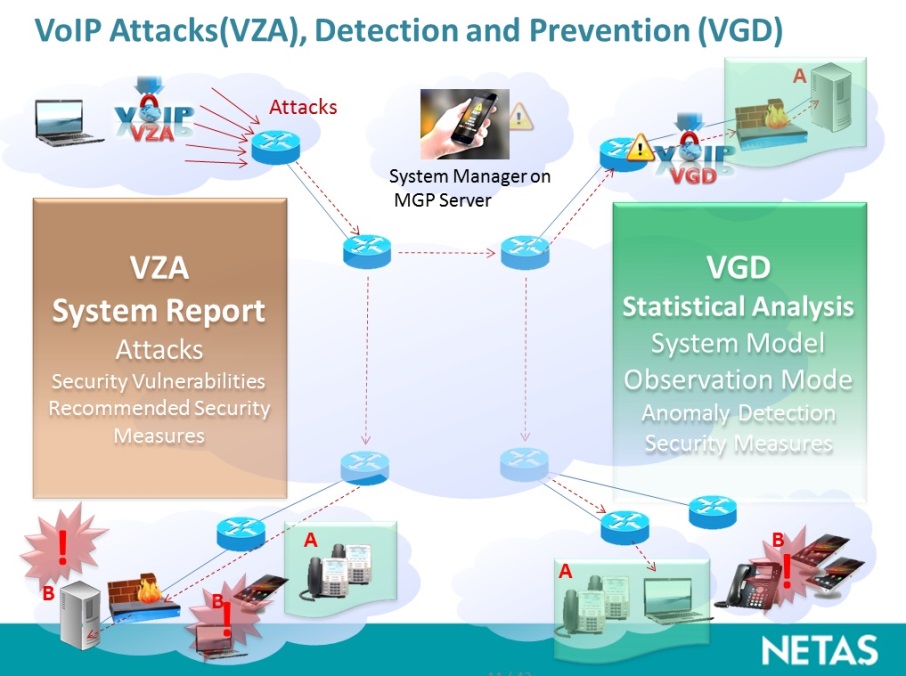 Innovative vision
First national and international VoIP SIP Security family with distinguished features
First international attack detection and prevention system with expert system, rich weakness-detection tools and methods considering critical call parameters
WebRTC Gateway      
                 Project
WebRTC Gateway that provides communication between Internet Browsers and legacy TDM networks
Servers in the project: Application, Media Broker, Transcoder, STUN/TURN, Call Server
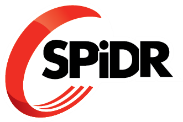 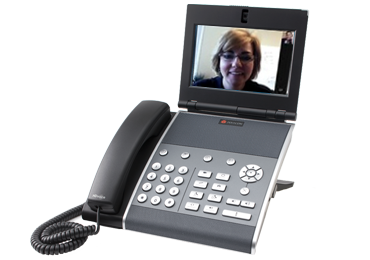 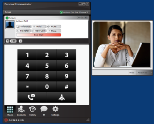 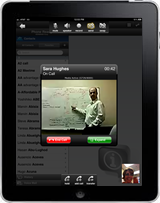 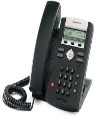 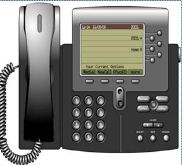 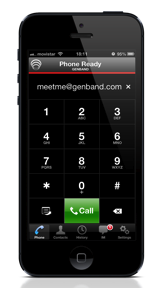 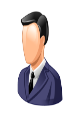 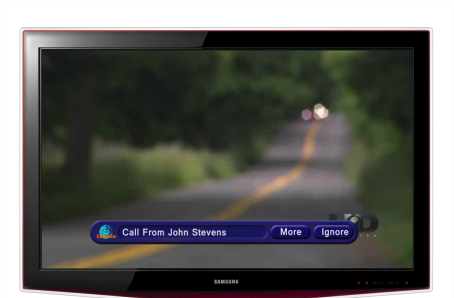 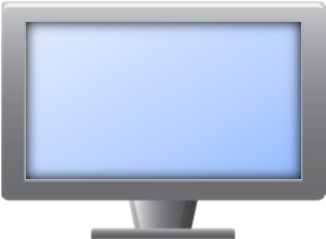 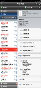 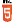 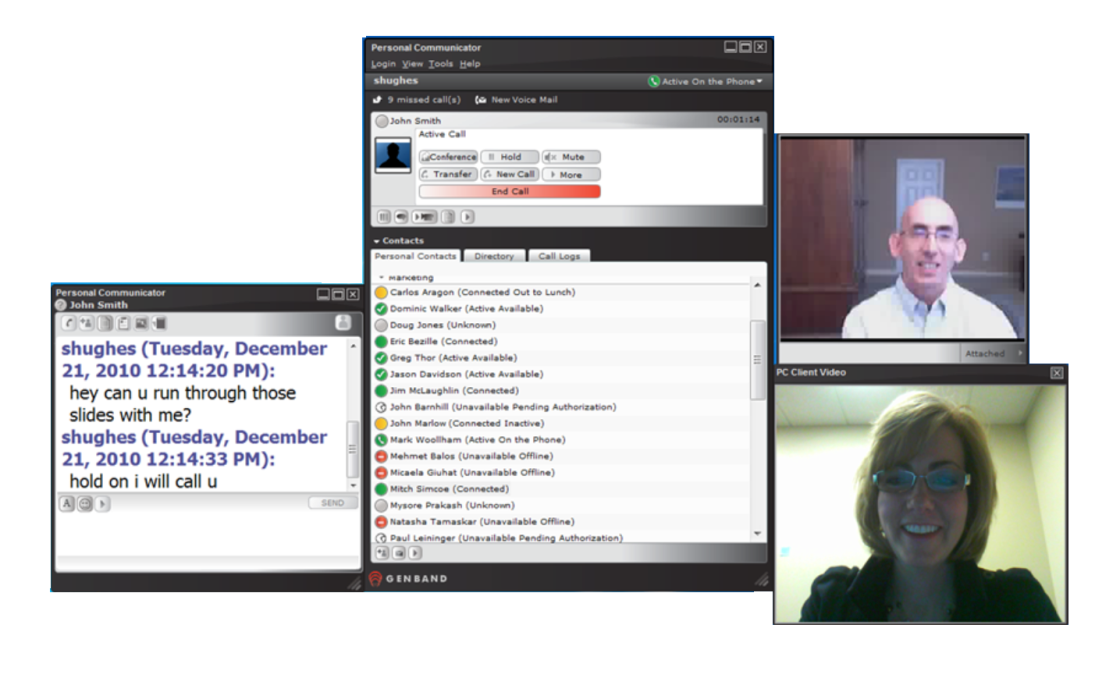 Browser
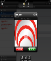 Unified 
Communications
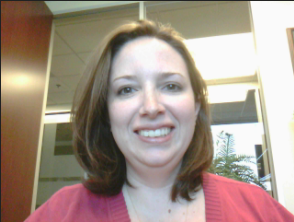 Innovative vision:
The first national WebRTC product and one of the pioneers in the world
Collaboration of many different technologies and protocols
Provides opportunity for new product development that support itself as a platform, thereby starting new R&D projects and potential of employment
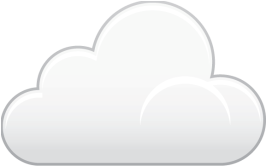 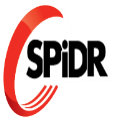 SIP
Internet
IP
PBX
Video
REST APIs
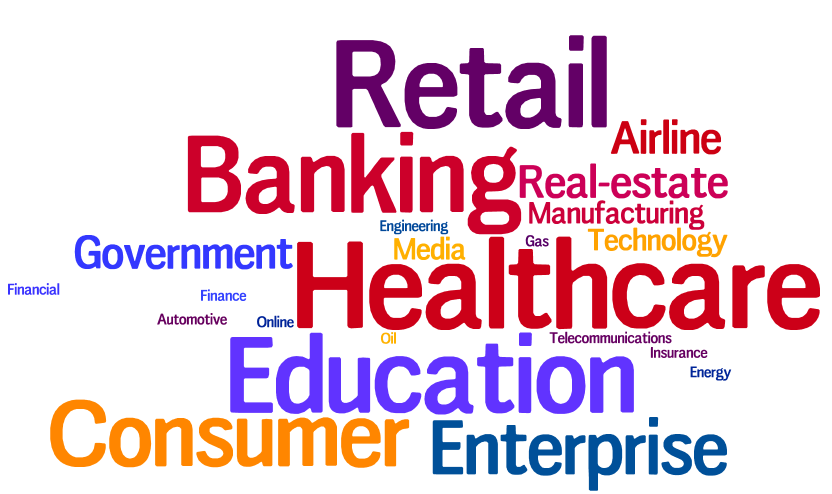 Mesajlaşma
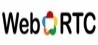 Gateway
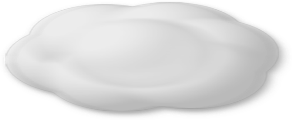 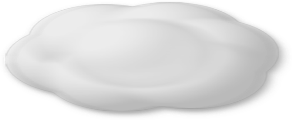 Internet
PSTN
Kandy – Innovative Services for Efficiency
Simple, innovative services over Web without the need of telephones, addional application installation or setup.
Use cases:
Call center applications
Online video conference rooms
Screen sharing – interactive operations
Call programming
Online assistant
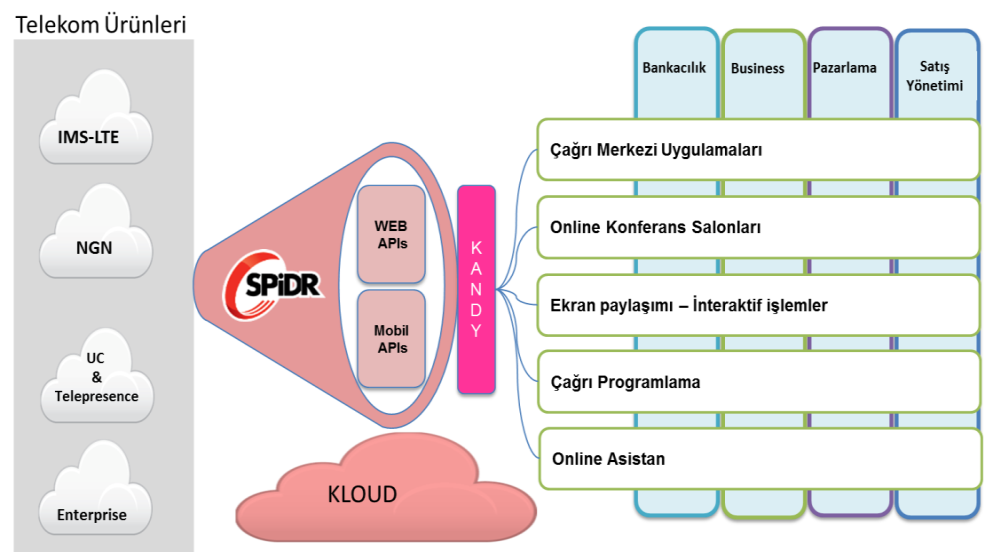 Y


Innovative vision:
The first national and one of the pioneer Smart Office unified communication solutions
Benefitting from many advantages of cloud computing by deployment of current application servers on Amazon cloud
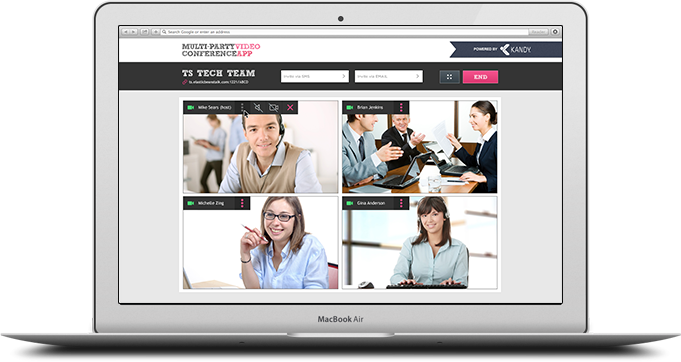 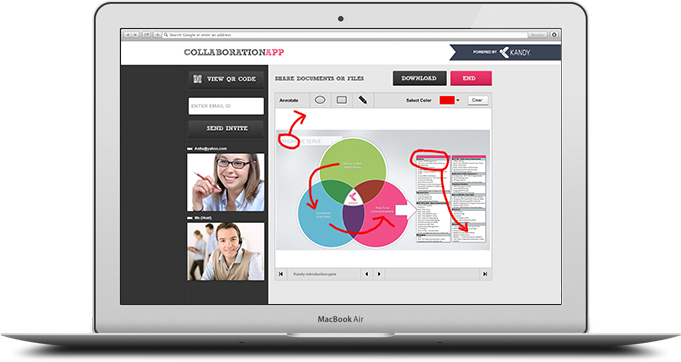 Disaster and Emergency Management based on Sustainable Geographical Information System 
Before, during and after disaster:
Preparation and cost reduction – Applying Spatial Information System  and Geographical Information (location and feature data)  Technologies
Intervention – Information management during disaster and management of attributes 
Enhancement – Ranking risk factors before incidents and enhancements afterwards
AFAD AYDES (Disaster Help/Support) Project
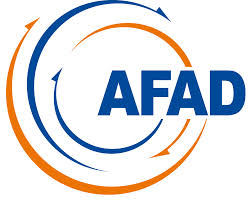 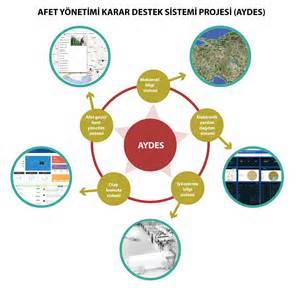 Innovative vision:
A complex solution that covers operations all over Turkey in case of disaster
Partnership in AB H2020 project consortiums to apply our know-how
TFF E-ticket Project
Software System that reaches the users via Web portal and box offices’ entrances of sports clubs by E-ticket applications
Prevent banned people to attend football matches using “Blacklist” control
“Access Control” and “Security” system development
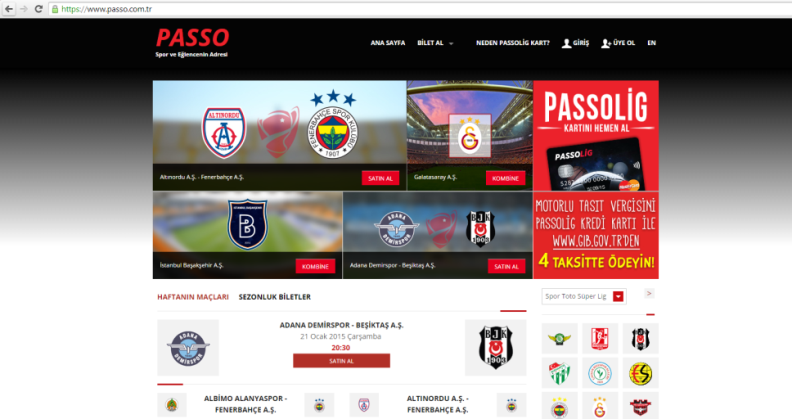 Innovative vision:
First national, fully integration stadium control system including security, entrance permissions and ID control that is expected to spread over all stadiums nationwide
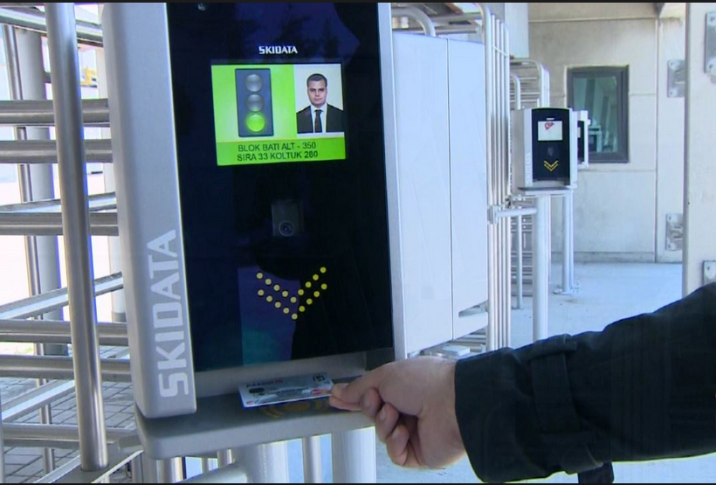 Automatic Meter Reading System (OSOS)
A currently working system designed for AYDEM company where the aim is Energy Efficiency which is a hot research topic
A part of smart cities concept as a result of EPDK regulations
Innovative vision:
First big sized energy project in Netaş
An application of M2M technology
A very important step for companies’ future M2M projects
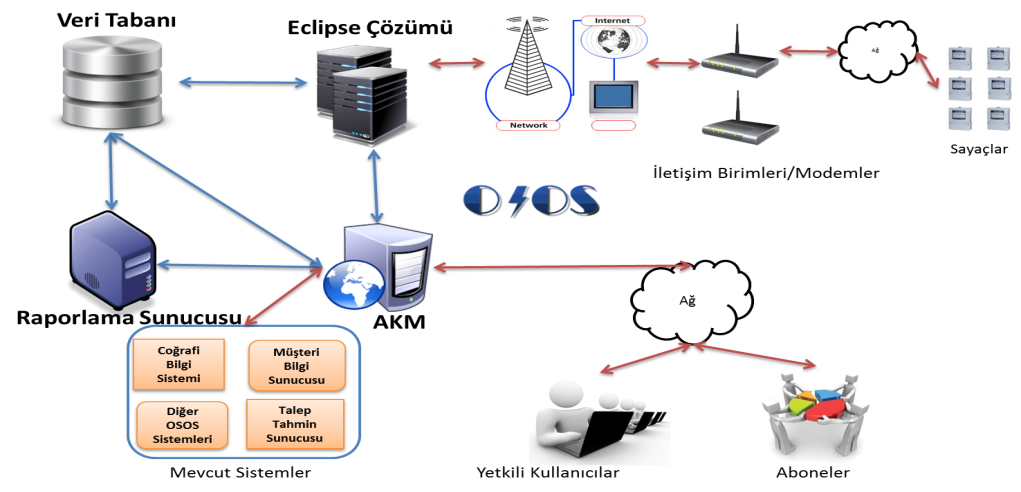 IoT : Mine Accident Prevention and 
Mineworkers Tracking System
Real-time detection of mine accident risks to prevent accidents
Emergency management system that uses wearable sensor networks for communication
Detecting location of mineworkers after an accident, obtaining their health conditions, and lead resque operation
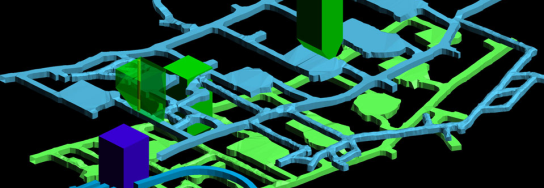 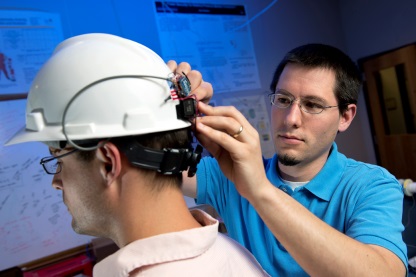 Innovative vision:
First IoT project applied to Mine in Turkey
Wearable sensor network application
Underground wireless communication
Warning systems with sophisticated algorithms
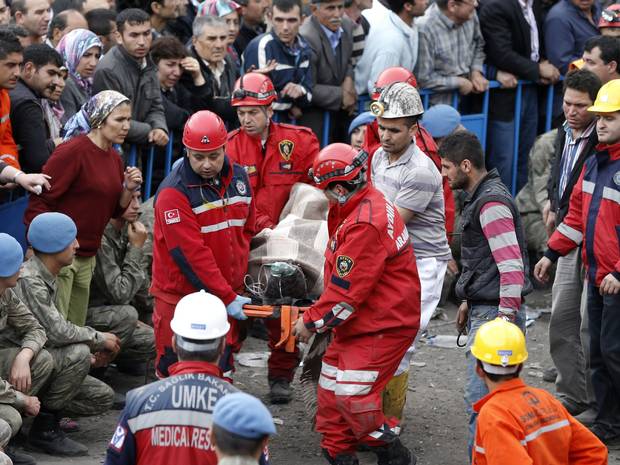 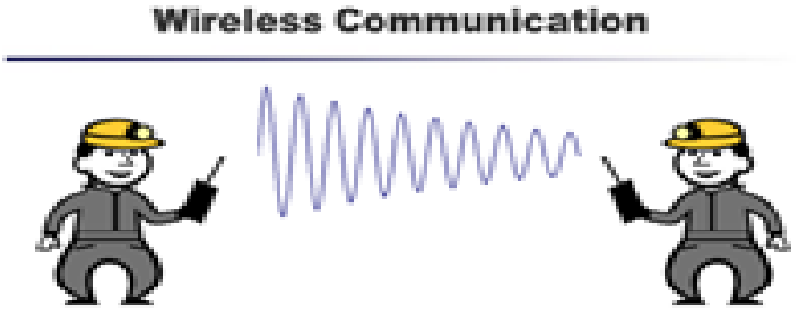 High Capacity New Generation Central Switch Design
High capacity, new generation central switch design for C20 in VoIP network, with supporting new technologies thus providing advantages on cost, management and rich services
Netaş won the efficiency award by Science, Industry and Technology Ministry with “High Capacity New Generation Central Switch Design” project
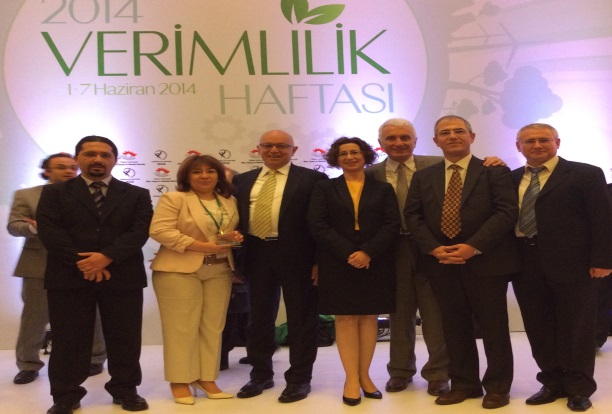 Innovative vision:
Architectural design for preservation of performance while increasing C20 capacity
Increasing capacity with the new digilator architecture, twice (1,25 million) in line, tripling in SST trunk 
Integration with high technology hardware
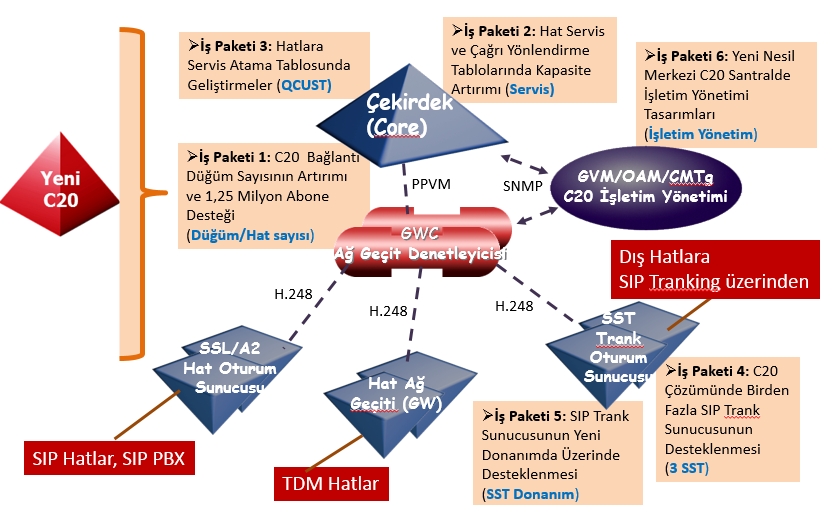 National IP-phone Prototype: The contract with Algeria Ministry of Defence:
VoIP desktop phone prototype design by collaboration of Netaş ve Algerian R&D teams
Office and Laboratuary establishment by Netaş in Algeria city for telecommunication hardware design and production
Algerian engineers’ training by Netas eng.
IP-phone Prototype Development
Innovative vision:
First national VoIP phone prototype in Netaş
First integrated Ethernet and SHDSL interface desing in the world
First R&D based technology transfer project
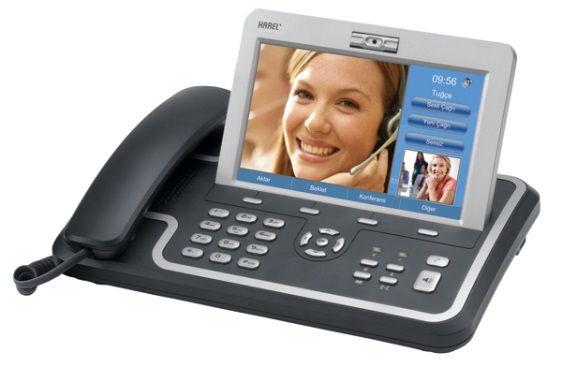 Project provides performance enhancement by end-to-end system proof steps

CONTINUOUS INTEGRATION: Easy detection of differences between releases,  continuosly merging newly changes to already packaged loads

RELEASE AUTOMATION: Automatic operational and performance tests

APPLICATION MANAGEMENT: Tracking changes in application
INFRASTRUCTURE AUTOMATION: Automatic and fast system setup
End-to-End, Fast and Quality Continuous Software Delivery - Continuous Integration
CONTINOUS
INTEGRATI ON
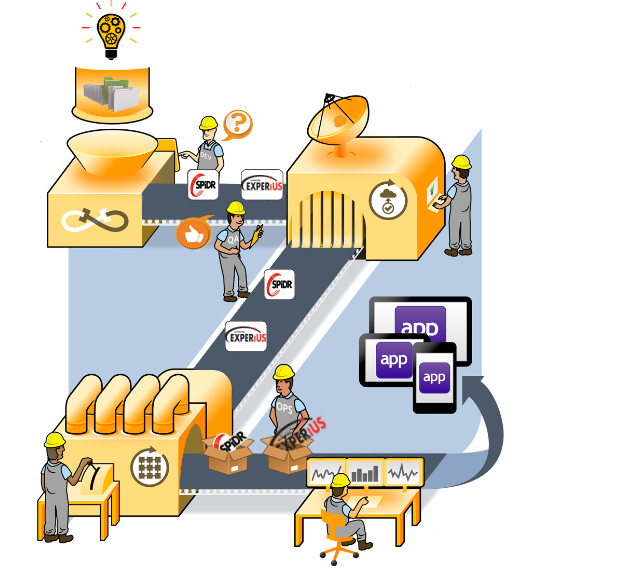 RELEASE
AUTOMATION
Innovative vision
Fast and reliable software releases
Customer Satisfaction
Enhanced efficiency:
Efficiency in test efforts
Efficiency in release updates
APPLICATION 
MANAGEMENT
INFRASTRUCTURE
AUTOMATION
Developments for Telecom Corporations
Developments for Corporations- THY Luggage Tracking ve TFF E-ticket Projects, Reporting and Integration Tools for Call centers and solutions for Finance sector


e-Government –KKTC e-Population System

Telecom Operators  – Loupe Project, Unified Device Management (UDM), Adaptive SMS Distribution Application (ADA), Display environment for added-value services and Mobile Terminal Test Service

Netaş Client Family – Multimedia mobile/tablet/internet client applications for on line messaging and comm. that support Turkish language, SIP and value-added application server: TiC -Turkcell BİP

GSM-R – Adaptation of GSM-R standard - used in railway communications - to IP technologies
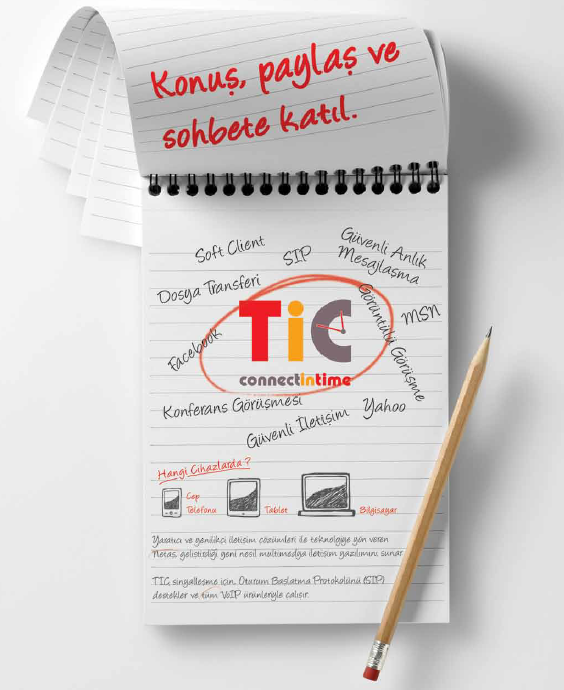 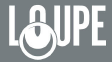 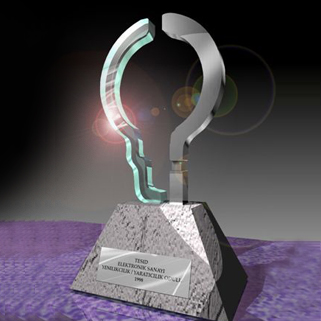 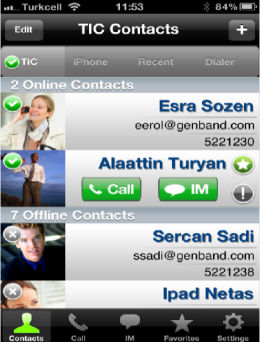 Innovative vision
Custom, innovative and value-added software solutions for national and International Telecom corporations and enterprises